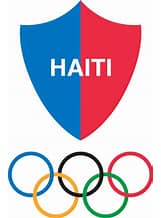 NUTRISYON POU ATLET
Mukkuaka ODA
Komite olimpik Ayisyen, Desamb 2023
Sa atlet ta sipoze konnen sou nutrisyon
Kisa Nitwisyon ye
Ki wol konesans nan nitwisyon pote pou atlet la
Planifye nitwisyonw poutet li fe pati laviw
Kisa yon posyon alimante ye
Bezwen de baz
Kijan mezi nan nutrisyon yo ye
Rezime
PRESENTATION TITLE
2
Kisa NUTRISYON ye
Se aksyon ki fet le ou pran yon substans epi ou transformel nan manje e ou konsome li pou li fe kow mache korekteman
Se prosesis kote ou mete yon aliman / manje epi ou itilizel pou grandi, develop epi repare kow
Ou transfome manje an enerji
MANJE SE ENEJI POU ATLET
3
Aliman oswa eleman nurisan
7 group / 3 group ( CH – Pwoteyin- legim/fri)
 1. kaboidrat CH
2. pwoteyin 
3. gres 
4. vitamin
5. minero 
6. Fib 
7. dlo
Kisa konesans sa pote pou ou
Nutrisyon fe pati de zam atlet beswen pou li ka bay plis randman le li nan kompetisyon
Chak atlet inik 
Manje se gazolin nan mote atlet la.  fok li integreli nan antrenman. Kidonk planin antrenman 
Nutrisyonnis la gen plas li nan ekip suport atlet la menm jan ak fisyoterapet, coach mantal, dantis, kiropractor, medsen, antrene
PRESENTATION TITLE
5
“
FOOD IS FUEL FO ATHLETES and TOLERANCE IS KEY TO NUTRITION
”
EVELYN AGUILAR
PRESENTATION TITLE
6
Posyon alimante
Chief Operation Officer
PRESENTATION TITLE
7
Posyon alimante
Kantite nan yon aliman ke ou bezwen pou fe yon asyet komple e byen balanse

Yon asyet se: 1. mwatye (½) ak legim oswa fwi
                     2. yon tye (1/3) sereal comple
                     3. yon  tye (1/3) pwoteyin (pwason oswa vyand)
PRESENTATION TITLE
8
Beswen de baz
Kaboidwat CH
      Ko a beswen 3 – 10 g/kgBW/jou
      Se eleman ki nesese pou sevo a ak misk yon fonctione bien
Gen ampil strateji tankou CH loading, speedy refueling,etc
Gen fomil ki tou prepare pou kompesyon
PRESENTATION TITLE
9
Bezwen de baz
2. pwoteyin
    1.2 - 2.0 g/kg BW/jou
    Se eleman nan manje ke ko a beswen pou adaptasyon, repare e remodelag ko a
Li sito impotan nan peryod Rehabititasyon oswa post exercis
  Egzamp se let ak viand
PRESENTATION TITLE
10
Bezwen de baz
3. gwes/ lipid
    20 – 35% de total energy intake
    Pa desann pi ba ni monte pi wo pou ka rete pefoman
PRESENTATION TITLE
11
Bezwen de baz
4. mikroeleman
Gen ampil eleman nan alimantasyon ki nesese pou bon fonksyonman ko a ke ou jwen nan ti kantite piti piti nan lanati.

Men si wap fe dyet pa neglige pran yo poutet yo impotan.
Swiv RDA/AI ( recommended dietetary allowance/ adecuate intake)
PRESENTATION TITLE
12
Bezwen de baz
5. dlo ak likid
    Menm le ou pa an mouvman ko a itilize dlo, e ko a gen anviron 60 pousan (45-75)

Ou ka monitore kantite dlo ou pedi nan peze ko a avan e apre efo.
Le ou depase 2 pousan pwa ko a se pwoblem
PRESENTATION TITLE
13
Beswen patikilye
Le atlet la ap antrene nan gwo chale oswa gwo fredi beswen ko a chanje poutet adaptasyon ko a
    Atansyon : Heat stroke
    
2. Antrenman nan gwo altitid (+ 1000 met) pote chanjman nan transpo oxygen nan ko atlet la. Fok kantite fe ki nan kow sufi pou sa. Beswen dlo yo ogmante tou.
PRESENTATION TITLE
14
RED-S (defisyans relativ enerji nan spo)
Le atlet la prezante:
Iritabilite
Diminusyon koordinasyon
Depresyon
Diminusyon performance
Chanjman nan cycle mensuel li
PRESENTATION TITLE
15
Kompozisyon ko a
BMI: index mas koporel
EA= (EI – EEE)/ FFM
Gen diferan fason pou fel:
Caliper, sikonferans bwa, etc
BMD, Plethysmography, etc
DEXA= Dual energy xray absorptiometry (GS)
PRESENTATION TITLE
16
REZIME
Patisipasyon atlet la impotan nan pwosesis antrenman ak nutrisyon li pou li plis performan 
Nutrisyon an dwe nan tet tou moun nan kontwi matris oswa konsepsyon antrenman atlet la
Tolerans se kle nan plan nutrisyon
Li dwe adapte a chak etap nan kompetisyon ak chak atlet an patikilye
PRESENTATION TITLE
17
MESI AMPIL
Mukkuaka ODA
Tel ak Watsaspp: +50931843370
Email: mukkuoda@gmail.com